МОБУ «СОШ» Кудровский ЦО № 1 




                          Мой героический предок
ученик - Филатов Григорий Андреевич 2 «А» класс
классный руководитель – Яковлева Наталия Анатольевна
Мой героический предок – это мой прадедушка Сенчилеев Ахмед Каримович.(19.07.1921 – 26.05.1994 г)
Мой прадедушка Ахмед Каримович родился в 1921 году. Когда началась Великая Отечественная война ему было всего 20 лет. Он работал рядовым колхозником в колхозе им. Калинина, в деревне Ахматово Рязанской области. 
   Чтобы уйти воевать на фронт в рядах Красной Армии, он прибавил себе в возрасте 2 года, указав в графе рождения  -  1919 год.
Прадедушка Ахмед Каримович воевал на Карело-Финском фронте. В составе отдельного лыжного батальона 61 дивизии Красной Армии, в звании старшего сержанта.    
    Держал оборону города Петрозаводска, сражался с немецкими захватчиками, добывал в тылу врага важные секретные документы.
27 февраля 1943 года, в наступательных боях за город Петрозаводск прадедушка попал в окружение и был тяжело ранен. В лютый мороз ему пришлось ползком пробираться в свой тыл, неся важное секретное донесение.        
   В результате осколочного ранения врачи ампутировали ему правую руку и первый палец левой руки. За это боевое задание Ахмед Каримович был представлен к награде.
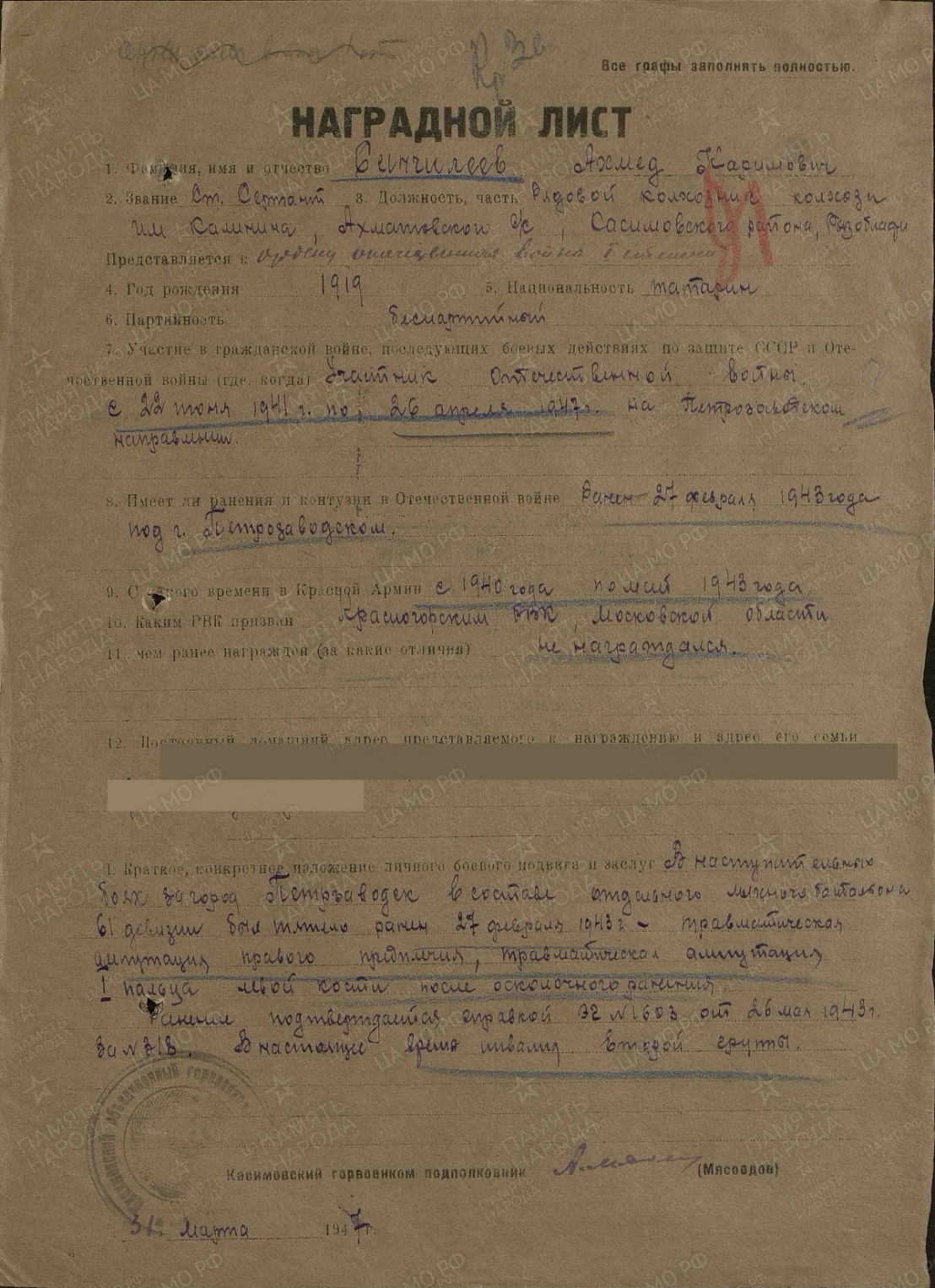 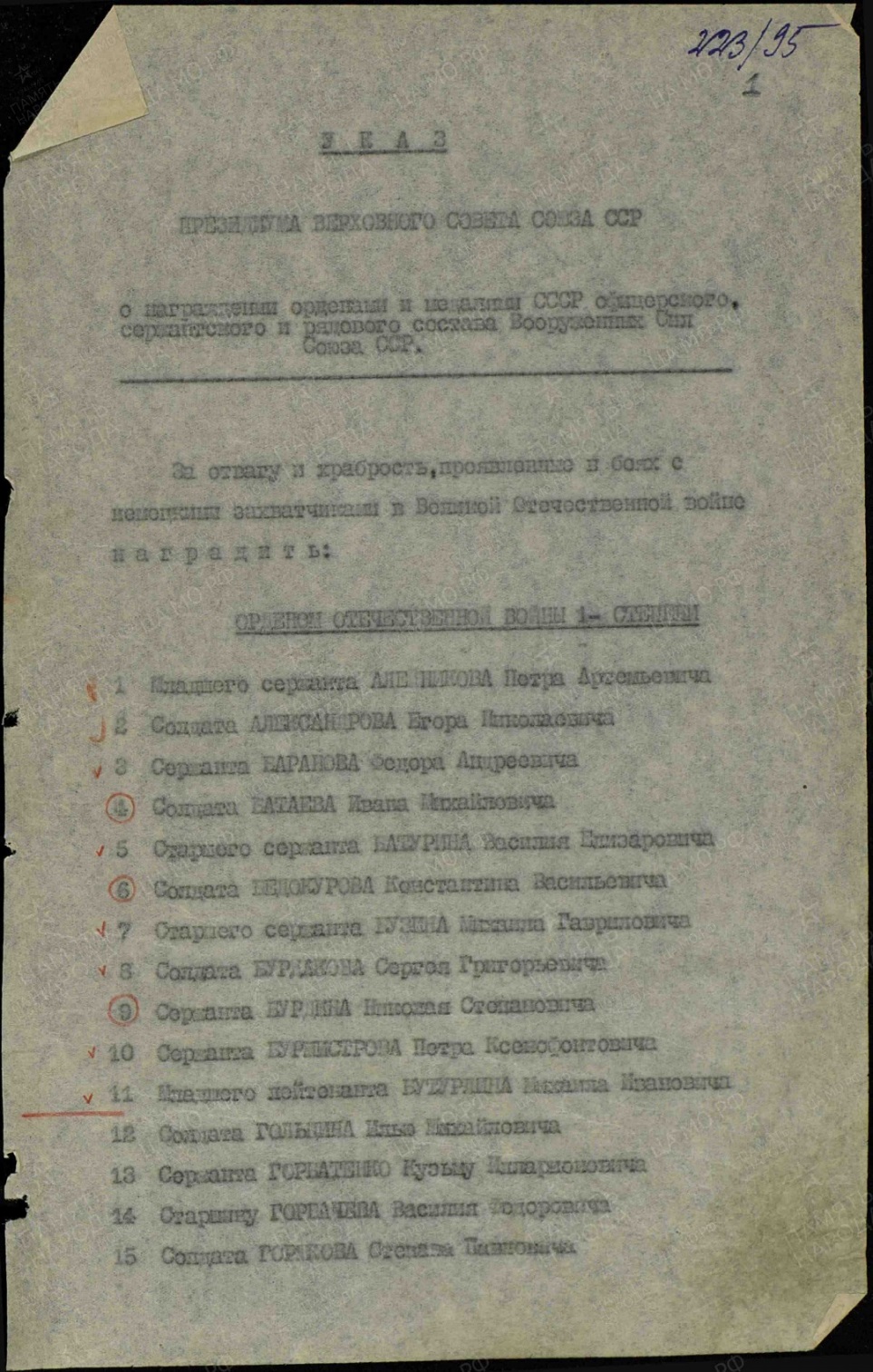 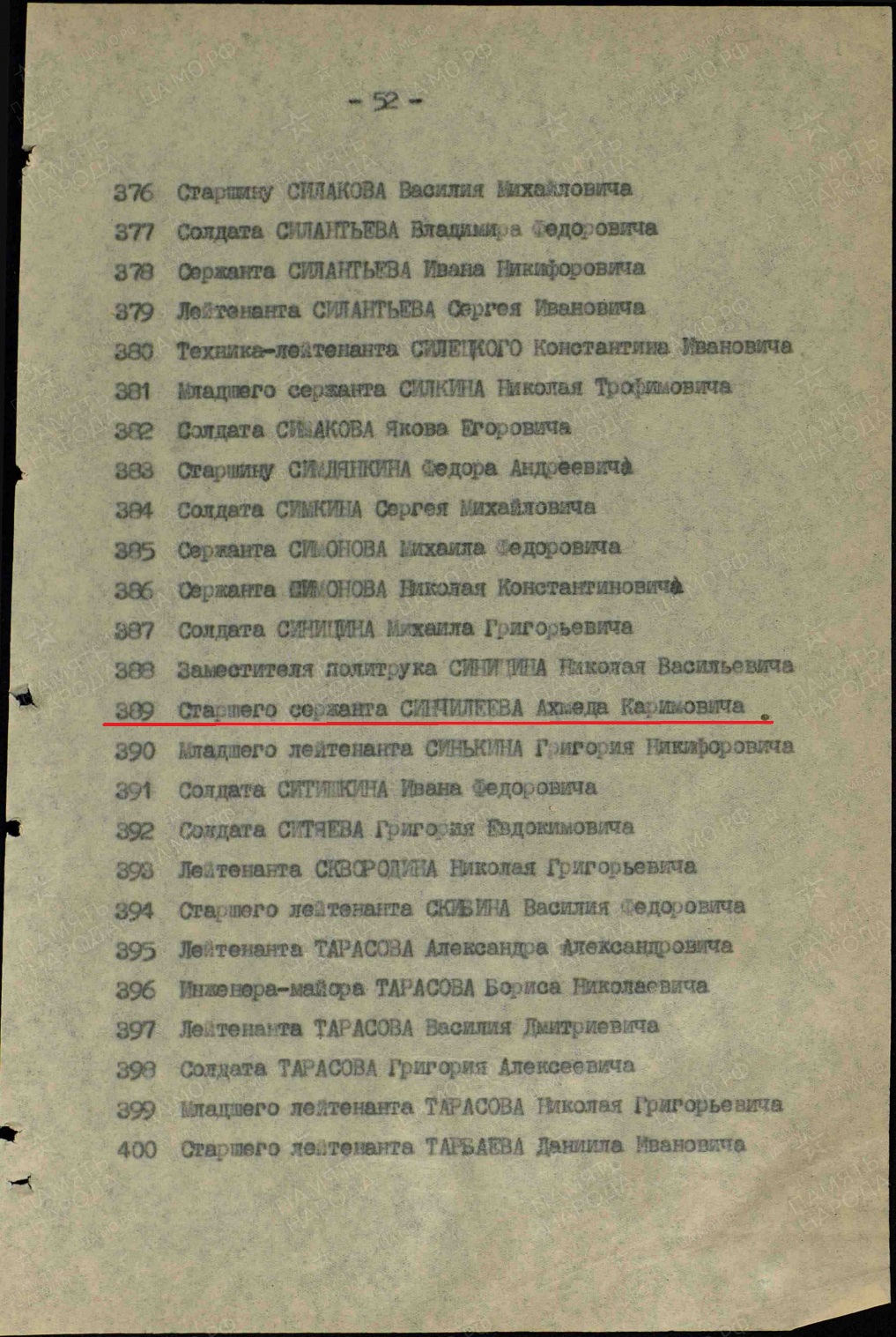 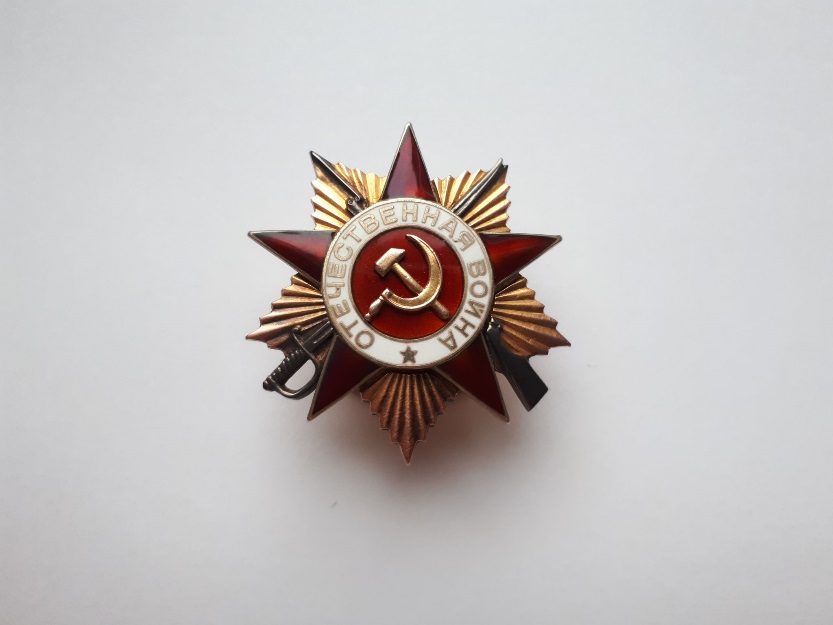 6 ноября 1947 года мой прадедушка был награжден Орденом Красной Звезды. 
   За отвагу и храбрость, проявленные в боях с немецкими захватчиками награжден 

Орденом Отечественной войны 1 степени.
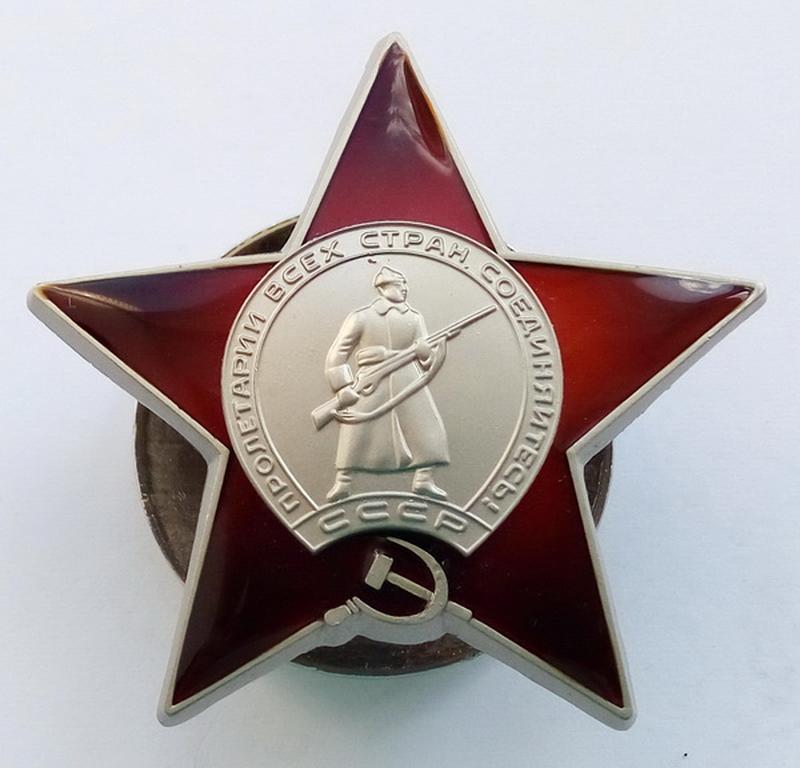 9 мая для всех нас не только праздник: это Победа всего народа, Вечная Память в сердцах людей, Вечная слава всем живым и павшим!
 Боевой подвиг моего прадеда Сенчилеева Ахмеда Каримовича не забыт и передается в нашей семье из поколения в поколения. 
   И я всегда буду помнить своего отважного прадедушку, гордиться им и учиться у него смелости, отваге, любви к своей Родине!
Используемые источники информации: Архивные документы с сайта «Память народа». Воспоминания родных и близких. Семейный архив.